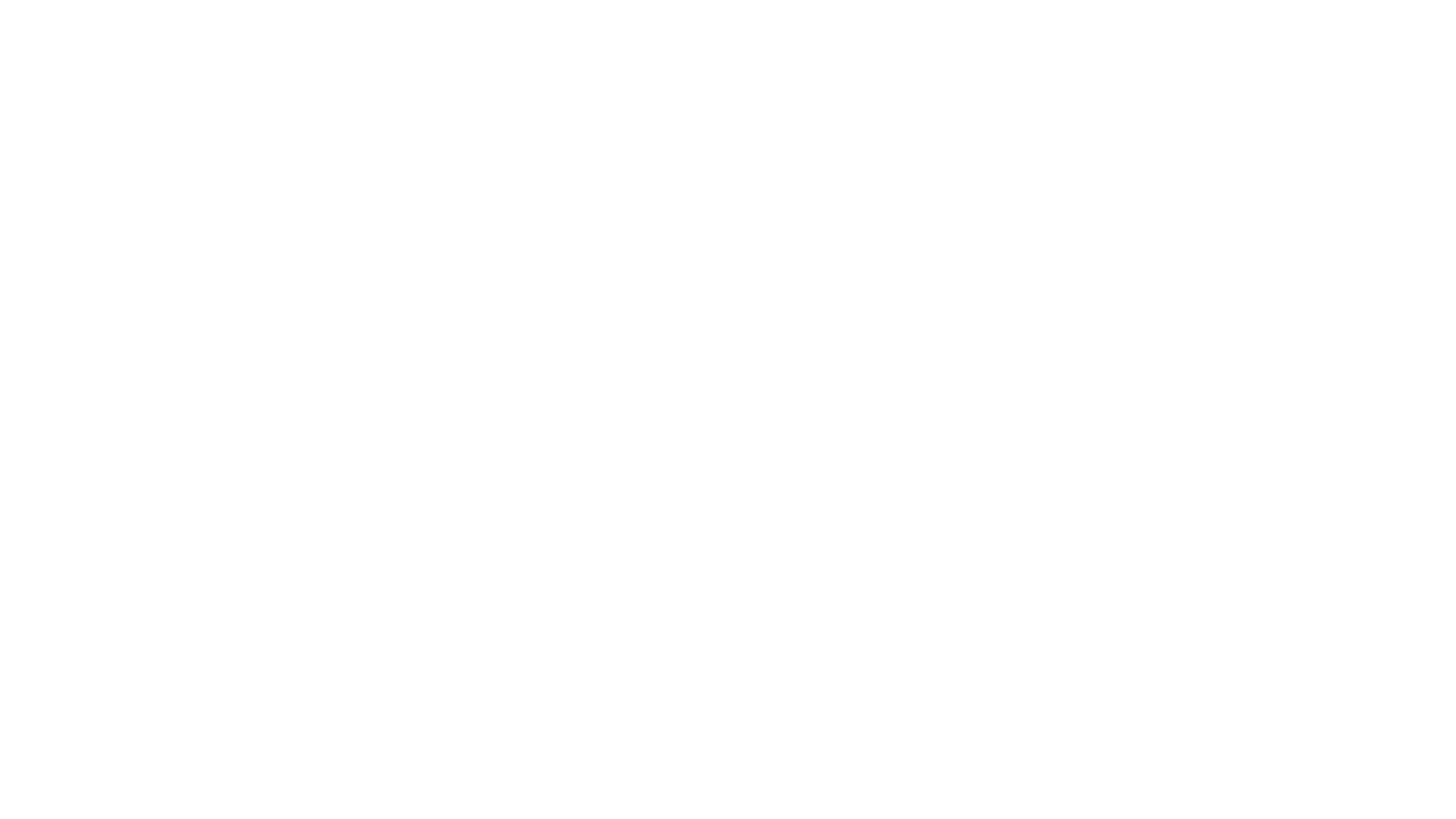 Smoking Cessation
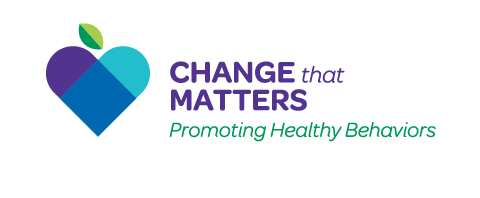 www.ChangeThatMatters.umn.edu
Brief Overview
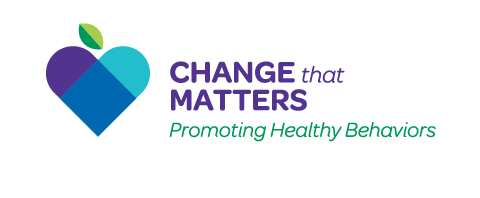 Prevalence
About 15% of adults smoke cigarettes

Substantial reduction from the 1960’s (about 44%)

Tobacco dependence is considered a chronic disease that requires repeated interventions and efforts to quit
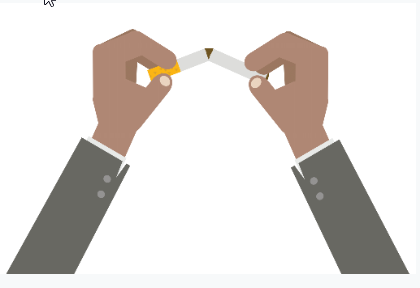 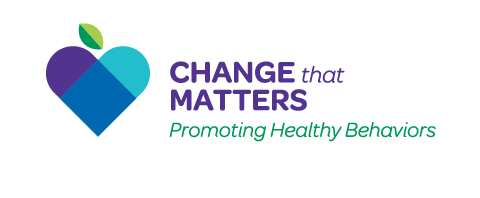 [Speaker Notes: Jamal et al., 2015
Fiore et al., 2008]
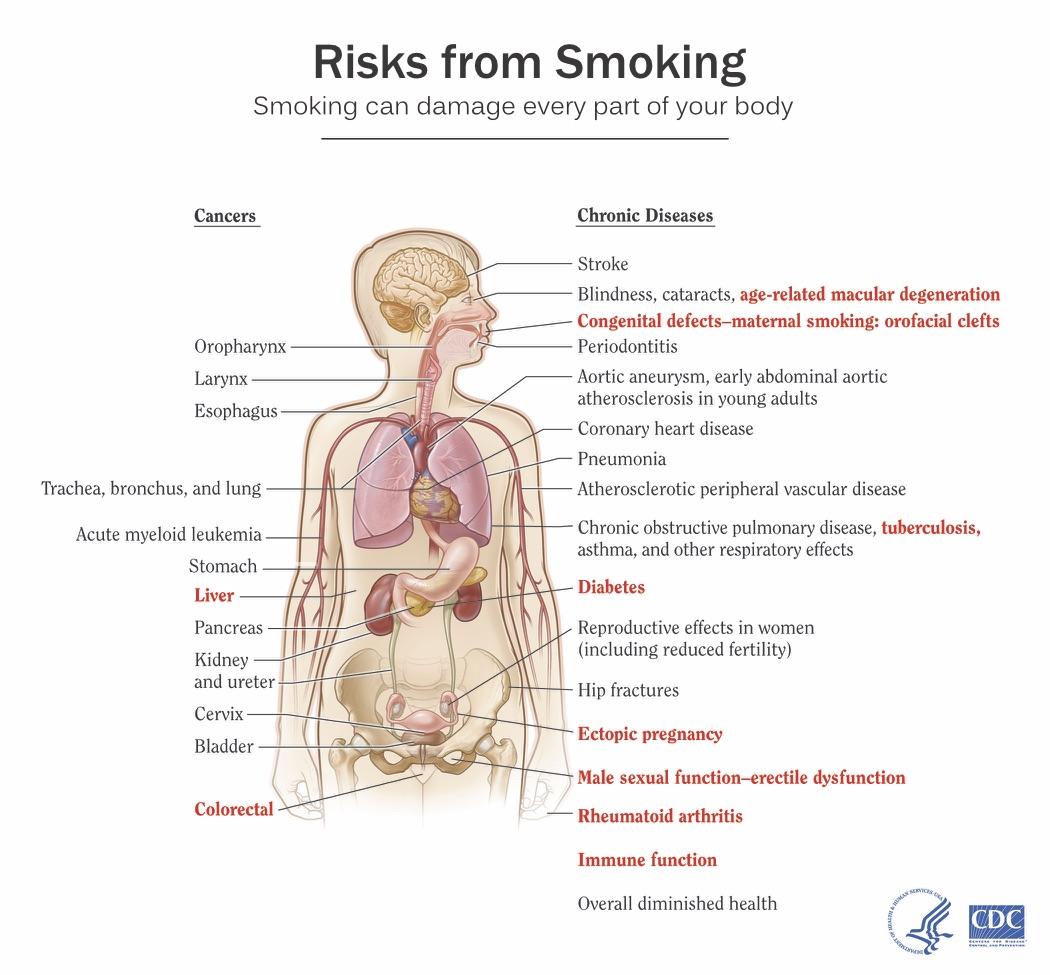 The risks of smoking are well-known 

Smoking affects nearly every body system
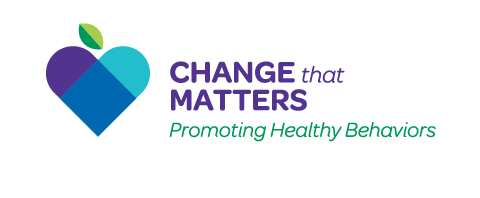 Quitting is hard!
70% of US smokers say they want to quit

44% try to quit each year

4-7% are successful on their own
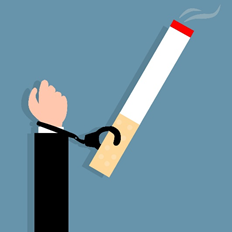 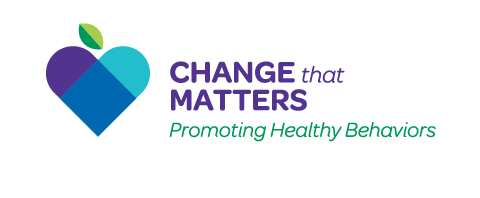 Treatments
Brief interventions of 1-3 min have been shown to be effective (rates of cessation = 14.4%)

Combination of pharmacotherapy and behavioral counseling is the gold standard of treatment
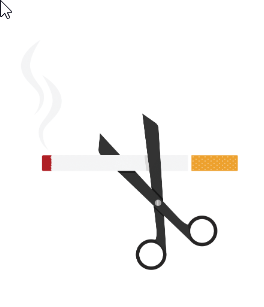 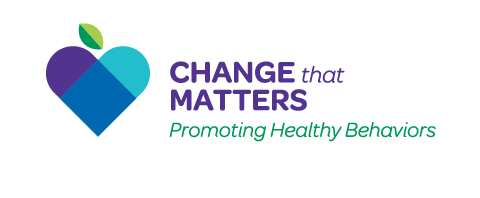 [Speaker Notes: Fiore et al., 2008]
Evidence-Based Treatments
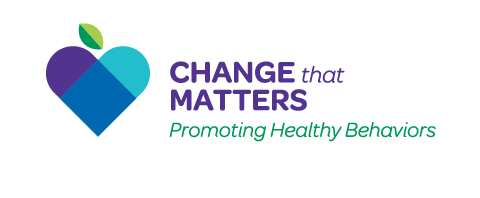 Brief intervention: 5 A’s Approach
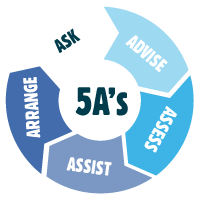 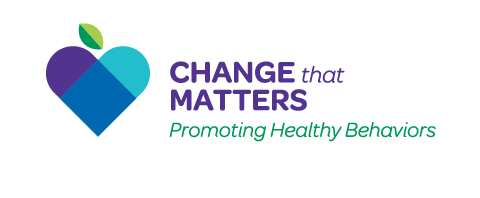 [Speaker Notes: Five Major Steps to Intervention (The "5 A's"). Content last reviewed December 2012. Agency for Healthcare Research and Quality, Rockville, MD.
https://www.ahrq.gov/prevention/guidelines/tobacco/5steps.html]
Step 1: Ask About Smoking
Screen all patients for tobacco use

Ask about current use and past quit attempts
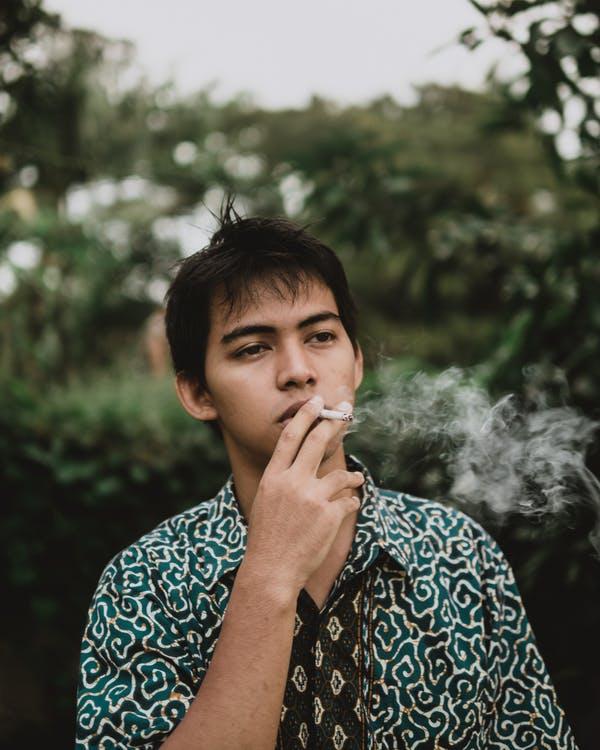 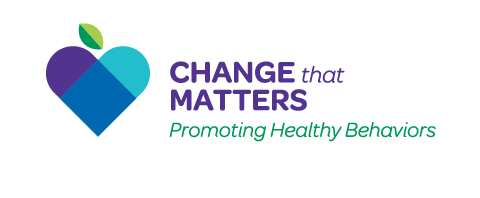 Step 2: Advise to Quit
Be clear: It is important that you quit smoking now, and I can help you.
 
Be strong: As your physician, I need you to know that quitting smoking is the most important thing you can do to protect your health now and in the future.
  
Be personalized: Continuing to smoke makes your asthma worse, and quitting could dramatically improve your health.
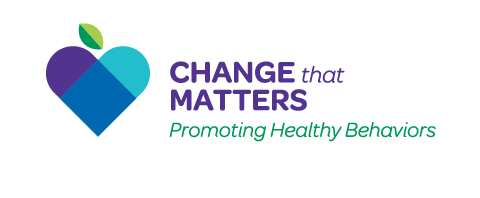 Step 3: Assess Willingness to Quit
Are you willing to give quitting a try?

Yes: Go to Step 4

No: Go to Step 3a
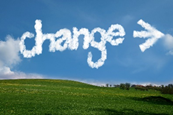 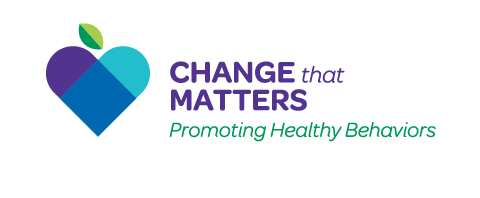 Step 3A: Motivational Interviewing
Explore importance
 
How important is it for you to quit smoking?

  Normalize concerns
It’s hard to quit smoking.

  Support autonomy
I hear you saying you are not ready to quit right now. I’m here to help when you are ready.
Promote Motivation
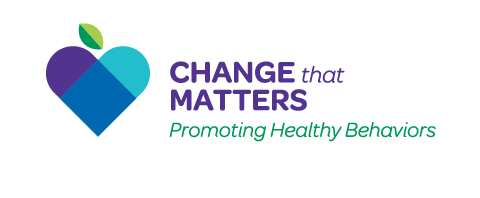 Step 3A: Motivational Interviewing
Highlight discrepancy between behavior and patients values/goals.
It sounds like you are very devoted to your family. 
How does your smoking affect your children?

Support change talk
You realize that smoking affects your breathing and makes it hard to keep up with your kids.
Develop Discrepancy
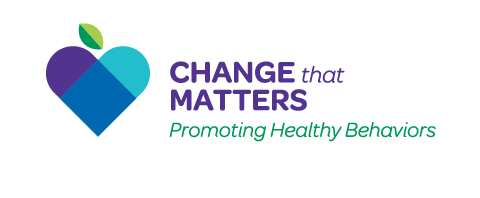 Step 3A: Motivational Interviewing
Back off 
Sounds like you are feeling pressured about your smoking.

Empathize
You are worried about how you would manage withdrawal symptoms.

Ask permission
Would you like to hear some strategies that can help you address that concern when you quit?
Roll with Resistance
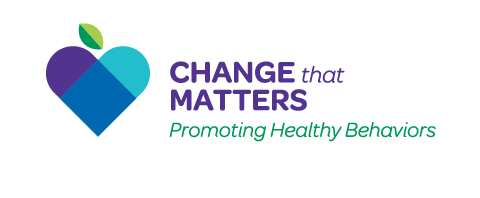 Step 3A: Motivational Interviewing
Identify and build on past successes.
You were able to stay off cigarettes for 2 months last time you quit!

Offer options for small change steps
Calling the Quitline 
Reading about quitting benefits and strategies
Changing smoking patterns (not smoking in the house)
Support Self-Efficacy
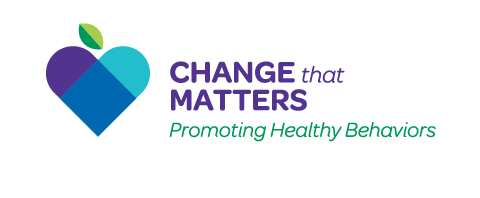 5 R’s
Relevance: Why is quitting smoking personally relevant to the patient?
Risk: Advise about negative consequences about continuing to smoke.
Rewards: Identify benefits of quitting smoking.
Roadblocks: Identify barriers to quitting.
Repeat: Continue to address at every visit.
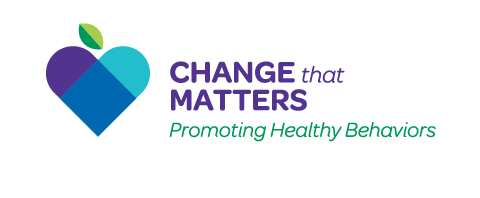 [Speaker Notes: Patients Not Ready To Make A Quit Attempt Now (The "5 R's"). Content last reviewed December 2012. Agency for Healthcare Research and Quality, Rockville, MD.
https://www.ahrq.gov/prevention/guidelines/tobacco/5rs.html]
Step 4: When ready to quit: Assist
Set a quit date (ideally within 2 weeks)
There is no evidence that gradually cutting back is easier than quitting all at once
Tell family, friends, and coworkers about quitting, and request understanding and support
Anticipate challenges
Remove tobacco products from the environment
Avoid smoking in places you spend a lot of time
Make home smoke-free
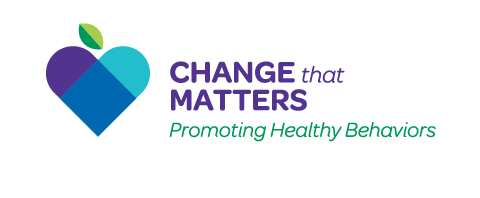 Step 4: Assist With Quitting
Offer medication: first line
Buproprion SR
Nicotine gum
Nicotine inhaler
Nicotine lozenge
Nicotine nasal spray
Nicotine patch
Varenicline
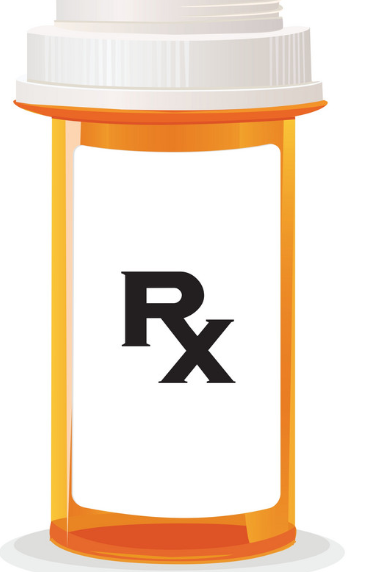 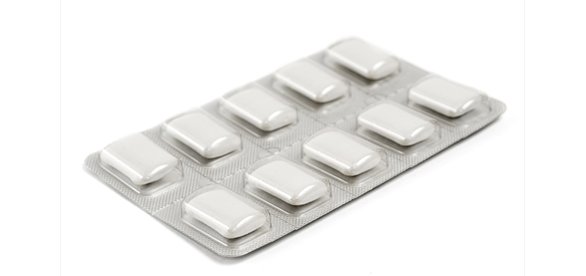 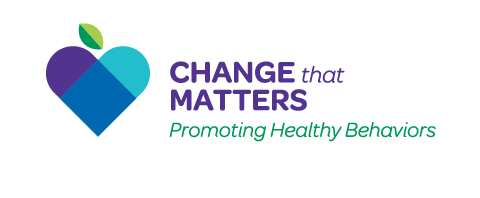 Step 4: Assist With Quitting
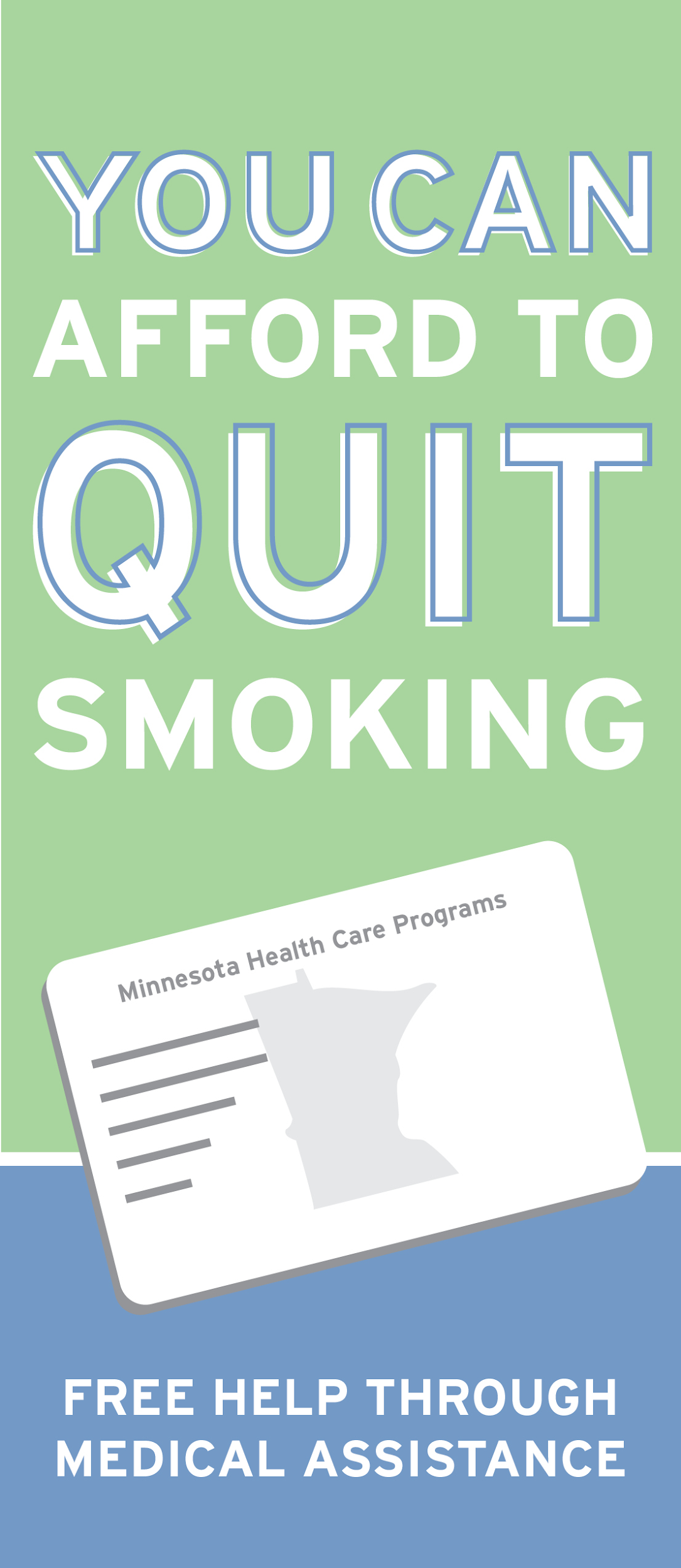 Practical counseling approaches (in handout)
Provide social support
Provide supplementary resources
QuitPlan (1-800-QUIT-NOW)
Referral to behavioral health [BH] or pharmacy if needed (BH can help with stress management, if that is a major barrier to quitting)
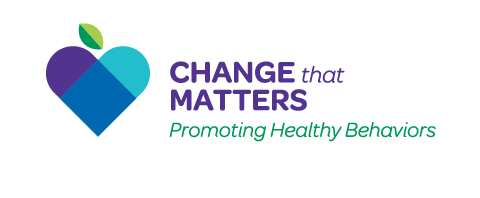 Step 5: Arrange Follow-up within 1 week
Visit goals:
Congratulate those who have been abstinent on their success
For those who have smoked, review circumstances and look for recommitment
Identify problems encountered
Assess medication use and problems
Review support options

Arrange for a second follow-up visit within the first month
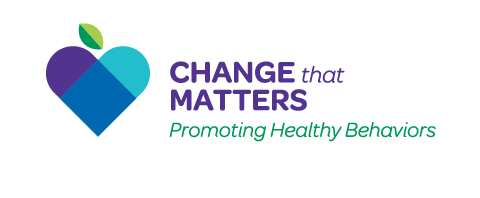 Change That Matters’ Focuson Values/Meaning in Life
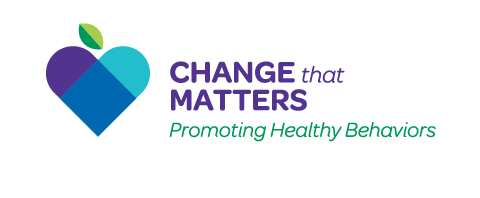 Connect Quitting Smoking to 
Life Meaning and Purpose
Invite patient to reflect upon:

Why do you want to make this change?


How will quitting smoking impact your life?


How will this change allow you to engage in other, meaningful areas of your life?
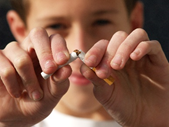 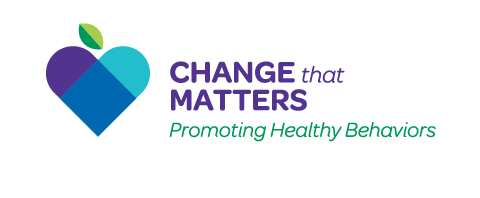 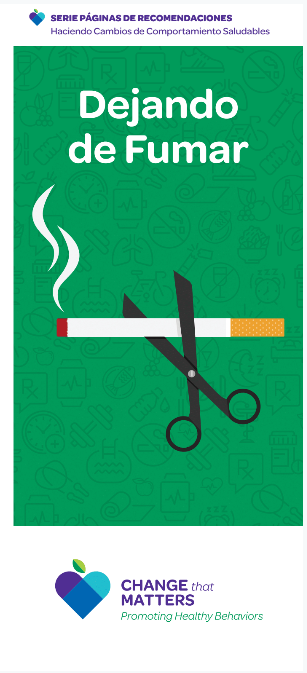 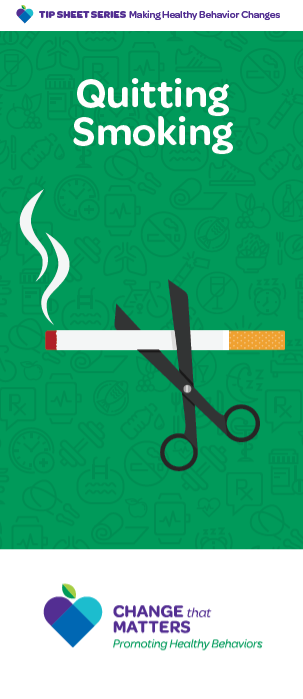 Patient Handout
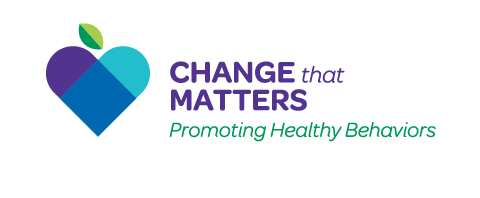 Noteworthy Features
Handout encourages reader to:

Reflect on personal reasons to quit smoking
Tie quitting smoking to values
Consider readiness to quit 
Define barriers to quitting
Set quit date
Identify triggers and define plan to cope with them
Consider who could help
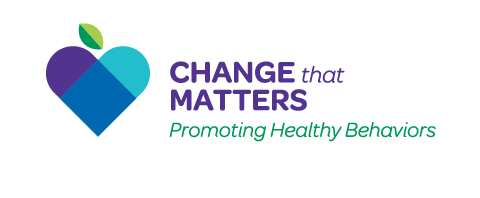 EHR Template
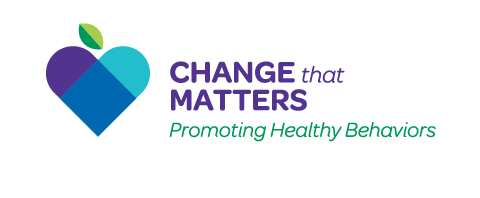 Documentation Template
Assess:
Currently smokes/uses: *** type/amount
Previous attempts to quit: ***
Barriers to quitting: {Stress management, Habit, Social benefit, Nicotine addiction, Family/friends smoke, Other)
Reasons to quit smoking: {Health, Mood, Family, Friends, Self-worth, Appearance,  Save money, More energy, Other)
Family/friends who can offer support: ***
Advise: “Quitting smoking is the most important thing you can do to improve your health now and in the future.”
  Willing to quit now?: YES/NO
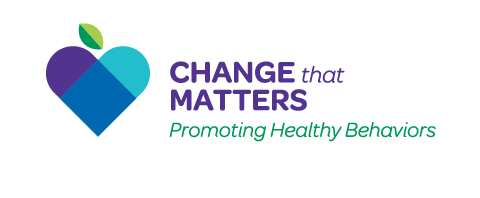 Documentation Template (cont.)
Plan: Ask patient to write specific goal on back page of handout
Quit date: ***
Medications prescribed: ***


Follow up (preferably within 1 week of quit date) ***
 Change that Matters Quitting Smoking handout given. 
 *** minutes spent counseling patient regarding quitting smoking to improve overall health.
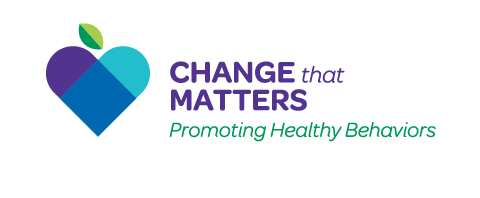 After Visit Summary (AVS) Template
Today we talked about quitting smoking. This can be tough, but is one of the BEST things you can do for your health!
 	You stated you want to ***. To do this, you plan to ***.
Here are some helpful tips for quitting smoking:
Set a goal to quit completely. 
Think about past quit experiences. 
Anticipate triggers or challenges. 
Limit alcohol while you are trying to quit. 
Limit contact with other smokers. 
Consider joining the QuitPlan (1-800-QUIT-NOW) or online resources like www.SmokeFree.gov
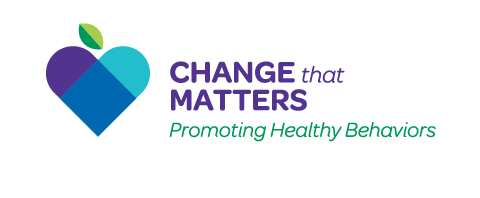 Structured Practice
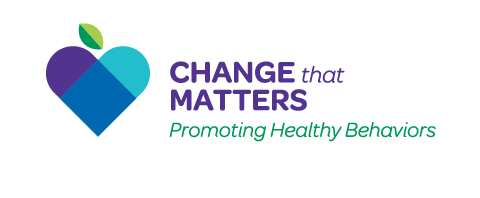 Practice Activity
Partner with someone near you
One person will be the patient
One person with be the provider

Think of a patient on your panel that you would like to quit smoking. Imagine him/her for the role play.

Using the pamphlet and EHR template, role play the discussion.

Take about 5 minutes and then switch roles
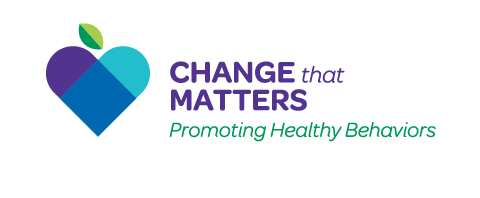 Responding to Common Challenges
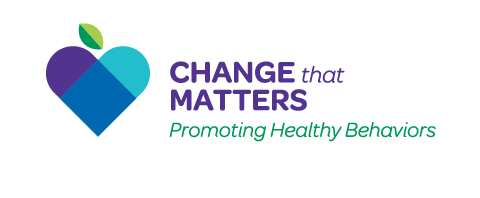 But Doc….
I’ve tried many times in the past... 
I just start smoking again!







It usually takes several quit attempts to stop for good.

Every day you don’t smoke is a positive step.
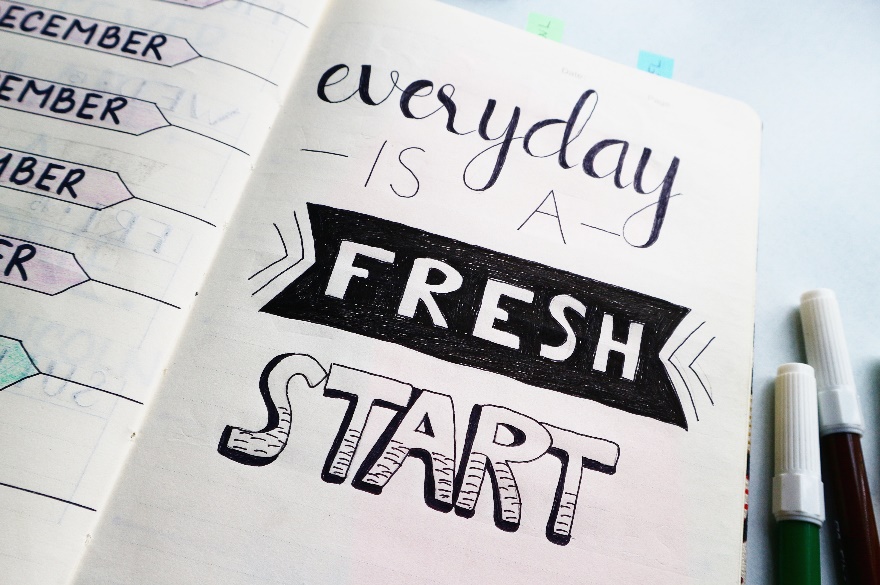 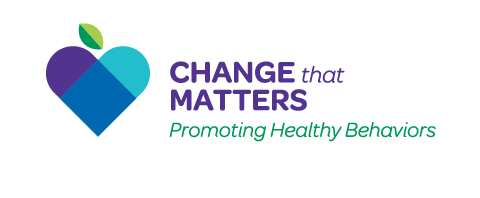 But Doc….
I’m too stressed to quit! Smoking helps me relax.







Smoking is a habit. It’s perhaps your primary way to cope with stress.

Would you be open to trying other ways of managing stress?
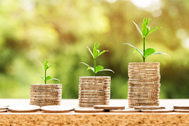 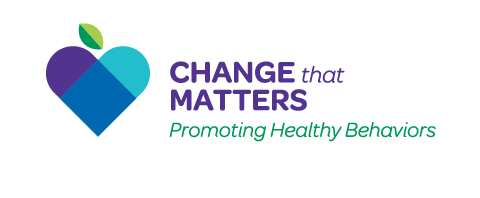 Resources for Further Learning
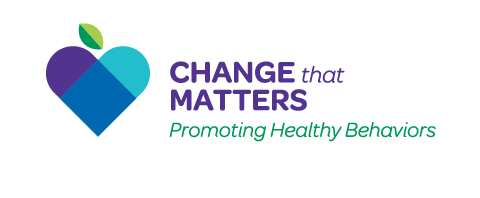 Resources
SmokeFree.gov https://smokefree.gov/

Fiore, M. C., Jaén, C. R., Baker, T. B., Bailey, W. C., Benowitz, N. L., Curry, S. J., ... & Henderson, P. N. (2008). Treating tobacco use and dependence: 2008 update. Rockville, MD: US Department of Health and Human Services.

For Clinicians. Content last reviewed October 2019. Agency for Healthcare Research and Quality, Rockville, MD.
https://www.ahrq.gov/prevention/guidelines/tobacco/clinicians/index.html
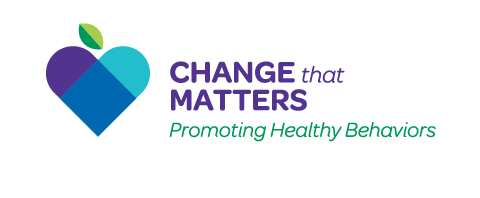 Change That Matters Team
Stephanie A. Hooker, PhD, MPH (co-PI)
Michelle D. Sherman, PhD, ABPP (co-PI)


Katie Loth, PhD, MPH			Jean Moon, PharmD, BCACP
Kacey Justesen, MD			Andrew Slattengren, DO
Sam Ngaw, MD				Anne Doering, MD
Marc Uy, BA, MPH
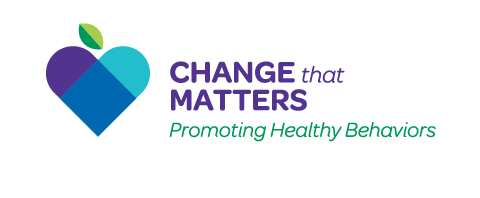 Special Thanks
University of Minnesota Academic Health Center 
and
National Institute for Integrated Behavioral Health
for financial support for their development and evaluation 
of Change that Matters
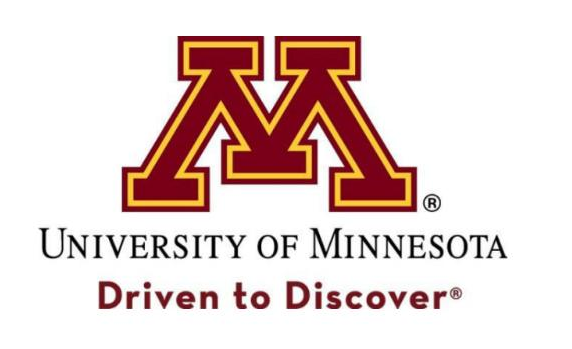 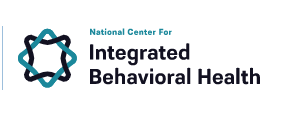 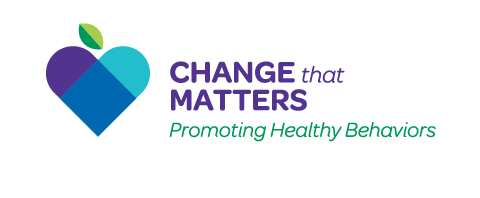